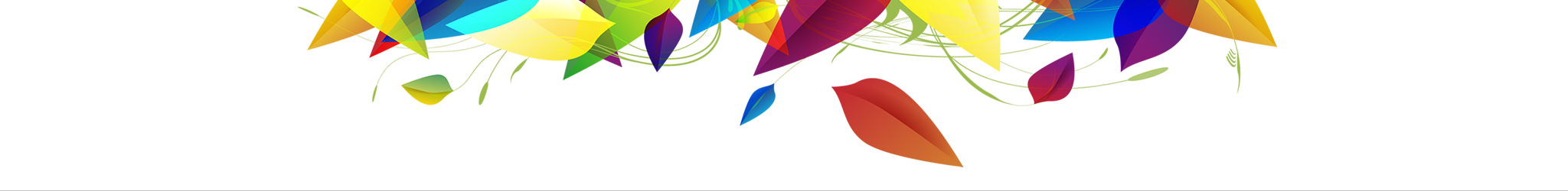 Shared Involvement in Medication Management Education (ShiMME)
Disclaimer
ShIMME is an independent research project funded by the NIHR under its Research for Patient Benefit (RFPB) programme (grant reference PB-PG 0909-20054)

Views expressed are those of the authors and do not necessarily represent those of the NHS, the National Institute of Health Research or the Department of Health

It is a partnership between Cambridgeshire and Peterborough Foundation Trust and Anglia Ruskin University, including service users, providers and researchers)
Aims of the ShiMME Project
To develop, deliver and evaluate a training intervention to encourage shared decision-making relating to psychiatric medication management

Phase 1: Consult with key local stakeholders and review literature 

Phase 2: Deliver training to service users, psychiatrists and care co-ordinators in a community service and evaluate the impact of this using a mixed-methods approach
[Speaker Notes: Phase 1: wanted to ensure that what we did was BOTH grounded in relevant literature on what has already been done and shown to work in other work, AND sensitive to the local context and the needs of local stakeholders]
Design of the ShIMME Project
7 consultation groups with local stakeholders
4  with service users; 1 each  with psychiatrists, CPNs and care co-ordinators;  Total N=53
Literature Review
Design of ShIMME training intervention
Pre-evaluation Data Collection
Validated questionnaire measures
Delivery of ShIMME training intervention
Separate group-based training for service-users (N=48), psychiatrists (N=12) and care co-ordinators (N=33)
Feedback on the training 
from participants and trainers
12 month follow-up data
Repeated questionnaire measures and qualitative interviews
4
Evaluating ShiMME
Design:
mixed-methods approach with before - after comparison
processes and outcomes 
Sources of data:
Quantitative Data: validated questionnaire measures before training and 12 months after completion. 
Impact of training on: preferences for and experiences of medication-related decision-making; quality of therapeutic relationships; service users’ attitudes to medication; service usage and costs
Feedback (written) immediately after training
acceptability and feasibility of training intervention 
Qualitative interviews at 12 months with sub-samples 
more in-depth explorations of the intervention’s impact
[Speaker Notes: Pilot study of newly developed intervention. So not a randomised trial -> no comparison group. Wanted to get a broad overview of the impact and experience of the training. [We knew from other literature that those who would be interested in training might well be different from those who weren’t interested (eg higher levels of education; perhaps more negative views of medication).]

Choice of quantitative measures: used validated measures; user friendly / short; (appropriate for use in UK); targeted to a range of things we thought the training might have an impact on: how decisions are made; how people would like decisions to be made; how service users and practitioners interact in discussions about medication, whether there is any impact on relationships between practitioners and service users. 

We also wanted to look at any possible economic impact in terms of the cost of using services by comparing these in 12 months before and 12 months after training (not reporting this today). 

Feedback data: = process / experiences / acceptability / feasibility]
The local context
Mind survey ‘Coping with Coming Off Psychiatric Drugs’ (Read, J. 2005)
March 2007, Coping with Coming Off conference in Cambridge
Broad based steering group developed on-going work to promote dialogue about psychiatric medication: monthly evening events, web-site
Research group formed and, at second attempt, secured funding for ShIMME project
A project initiated by service users and with a very collaborative ethos
Local consultation groups: Key points that informed the training
Service users report wide range of both positive and negative experiences of medication management
Practitioners open to idea of SDM for medication. Some e.g’s of this already happening, but variable
Respectful relationships seen as main facilitator to SDM by service users
Information needs: user-friendly terms; comparative info; info on impact of reducing medication
One size does not fit all: preferences for involvement can change; some service users lack confidence 
Role of CPN / care co-ordinator as mediator between service user and psychiatrist
[Speaker Notes: Some extra detail to add if you want to: 

53 people in total (service users, psychiatrists, CPNs, care co-ordinators (this info is on early design diagram)

Discussions around 5 broad qns: how are decisions about medication CURRENTLY made; how would you LIKE them to be made; what HELPS SDM  for medication; what HINDERS SDM for medication; views on our proposed training.

Information needs bullet point: These are info needs of service users; comparative info = being given info on the pros and cons of two different medication options.  This fed into design of the web-site and choice of links to good, trustworthy and user-friendly web-sites. 

One size does not fit all: service users sometimes prefer a more paternalistic style in time of crisis; they sometimes want doctor to make decisions to start with then want to get more involved as they get  more knowledgeable / confident; some don’t feel confident to get involved as an equal decision-making with the doctor: past experiences of coercion, ‘paternalistic’ notions of health care in older generation. 

CPN / care-co-ordinator as mediator: egs given: Service user scared to tell psychiatrist of problems / concerns with medication or ‘non-compliance’. CPN may ‘get the real story’ or may act as ‘negotiator’. So even though they don’t prescribe, their role in medication management and SDM is very important.]
Planning the training programme
Working group established comprising key stakeholders to plan training
Findings of consultation groups and literature review fed into the process
30 large/small group meetings July 2011 - June 2013
4 scenarios based on real dilemmas about psychiatric drugs performed by actors and filmed
Website developed alongside training programmes 
3 tools to promote SDM devised
Key elements
Aim to train key stakeholders involved in medication decisions to ensure maximum impact. Hoped to train all professionals in team
Separate programmes recognising each group has different training needs, though much overlap too
Recognition of power issues was important to encourage openness and feelings of safety
Peterborough and Cambridge first, followed by different format in Huntingdon
Participative sessions, lots of time for small and large group discussions
Service users’ training
Co-facilitated by a service user trainer and a psychiatrist
For people who have received services for several years at least
Four 2 hour sessions, held fortnightly. A fifth session approximately a month later. Bi-monthly support groups offered
48 people trained, in groups ranging from 2 to 12 participants
Content: what is SDM, potential benefits, ShIMME forms to assist SDM, how to access and assess information about medication, assertiveness, alternatives to medication and wellbeing strategies
[Speaker Notes: A huge amount of effort went into recruitment for all 3 programmes 

Do I mention ongoing support groups or does this confuse matters?

Rationale: Frequent enough to keep a connection with each other, allowing time to put into practice what we were covering]
Psychiatrists’ training
Co - facilitated by a service user trainer and a psychiatrist
Two 2 hour sessions a month apart 
12 people trained
Asked to do homework reading between sessions
Content : rationale and evidence for SDM, barriers and facilitators, empowering interactions, video scenarios, 3 ShIMME tools, complementary approaches
[Speaker Notes: Assured this was the most we could expect them to attend

NB Huntingdon done differently – all professionals trained together over one full day]
Care coordinators’ training
Co - facilitated by a service user trainer and a nurse prescriber
Three 1.5 hour sessions 
33 people trained
Continuing Professional Development credit given
Asked to do homework reading between sessions
Content: the rationale for SDM, barriers and facilitators, accessing information about medication and side effects, video scenarios, 3 ShIMME tools, complementary approaches
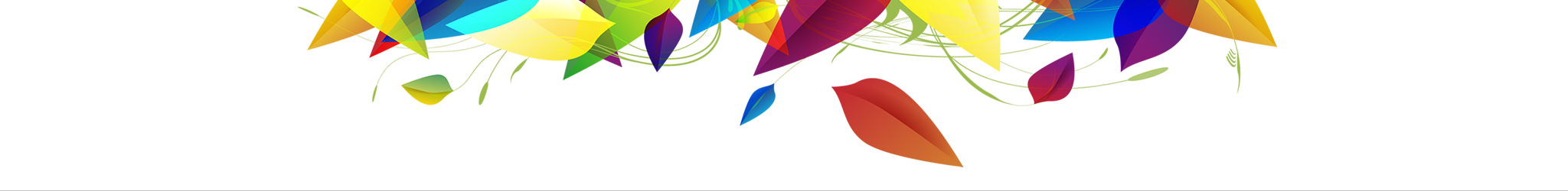 1. Quantitative data
Practitioners
3 areas – Cambridge, Peterborough and Huntingdon
2 teams – Assertive Outreach and Rehab & Recovery
Psychiatrists:
C: n = 6, P: n = 4, H: n = 2 (8 male, 4 female)
11 consultants, 1 speciality doctor
average length of time in post was 2.9 years
Care coordinators:
C: n = 10, P: n = 11, H: n = 12 (8 male, 27 female)
average length in post was 5.9 years
[Speaker Notes: Discuss breakdown of posts – majority CPN but also includes STR workers, OTs, social workers, peer support workers
Psychiatrist length in post – huge variations from a few months to 11 years
Care coordinator length in post varied between a few months and 20 years]
Service users: profile
C: n = 21, P: n = 15, H: n = 12 (24 male, 24 female)
average age was 47.7 years 
56% were living alone (or alone with a child), 22.9% were living with a partner/spouse, the remainder with either a housemate or parents
Service users - education
Service users - employment
[Speaker Notes: 81.3% of service users reported that their main income came from state benefits/retirement pension
Unemployment was long term (52 weeks) in all but 2 cases, where this information was given]
Service users’ clinical characteristics - diagnosis
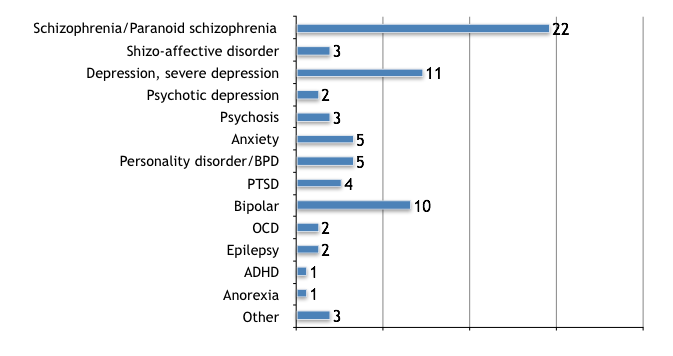 Service users’ clinical characteristics – engagement with services
Service users’ medication profiles – type of medication(s) taken
[Speaker Notes: High proportion using all three types or multiple medications within each category]
Service users’ medication profiles- number of medications taken
[Speaker Notes: Polypharmacy
Includes medication to combat side effects of psychiatric drugs (weight, sleep etc.)
Includes physical medication e.g. asthma inhalers, stroke, blood pressure, back pain
Includes medication for neurological conditions e.g. epilepsy]
Participant response rates
Pre-programme data collection
Care coordinators: N=33 (100%)
Service users: N=48 (100%)
Psychiatrists: N=12 
(100%)
Did not respond/unable to contact (N=17)
Moved out of area (N=1)
Declined to participate (N=2)
Did not respond/unable to contact (N=22)
Left the trust (N=1)
Did not respond/unable to contact (N=1)
Declined to participate (N=3)
Left the trust (N=2)
12 month follow up data collection
Service users: N=28 
(58%)
Care coordinators: N=10 (30%)
Psychiatrists: N=6 
(50%)
Service User Results: Decisional Conflict Scale (DCS) (O’Connor, 2005)
Measures levels of certainty a person feels in making decisions about medication.  
16 item measure scored from 0 (positive/low decisional conflict) to 4 (negative/high decisional conflict)
5 related subscales: access to information; value clarity; feelings of support; certainty in decision; and effectiveness of the decision is likely to be implemented.

T-test results: DCS N=27
23
[Speaker Notes: Examples of items for each subscale:

Informed: I know which options are available to me; I know the risks and benefits of each option

Values clarity: I am clear about which benefits matter most to me; I am clear about which risks and side effects matter most to me

Support: I have enough advice to make a choice; I am choosing without pressure from others.

Uncertainty: I am clear about the best choice for me; this decision is easy for me to make

Effectiveness subscale: I am satisfied with my decision;  I expect to stick with my decision; my decision shows what’s important to me.]
Service user results: OPTION, STAR, DAI
OPTION (Elwyn et al, 2003): Service users’ ratings of whether psychiatrists’ interactive styles promote SDM for medication.  12 items; scored from 0 (extremely high involvement) to 4 (extremely low involvement).  
STAR (McGuire-Snieckus et al, 2007):  Service users’ ratings of  relationship quality  with a psychiatrist/other practitioner.  12 items; scored from 0 (extremely negative relationship) to 4 (extremely positive relationship). 
Drug attitude inventory (DAI)  (Hogan et al, 1983): 10 item scale to assess  attitudes to taking medication.  Scored along from -10 (extremely negative attitude to drug taking) to 10 (extremely positive attitude to drug taking.

T-test results
24
[Speaker Notes: OPTION was designed as an observational measure of clinical interactions. We have adapted this (using same qns and wording) to retrospective judgements by service user of psychiatrist’s behaviour in consultations. 

STAR: Participants required to answer twice; once in relation to their psychiatrist and once in relation to “other” healthcare worker involved in the management of their psychiatric mediation, which they specified. 
Other health care workers specified included: CPNs (9), psychologists (4), GPs (4), occupational therapists (2), support workers (2) and one who said ‘unsure’ (1)]
Practitioner results: STAR
Psychiatrists and care coordinators asked to completed the STAR twice: once for their relationship with a service user for whom medication management is “problematic” (STAR 1); and once for a service user whose medication management they think is “very satisfactory” (STAR 2)
25
[Speaker Notes: To note here: 
  No stats as numbers are too small, but no apparent changes over time for psychs or care coordinators in either rating
  Ratings of relationship with SU with ‘very satisfactory’ meds management are only very slightly higher than for the person for whom meds management is problematic.
  This maybe suggests that clinicians are used to dealing with difficutlies / disagreements around medication, and don’t let this shape their overall relationships with service users too much?]
Control Preferences Scale: Usual
Service users asked to choose between 5 statements to describe how decisions about  psychiatric medication are USUALLY made with their psychiatrist (CPS, Degner et al, 1997) .
Pearson chi2(12) =   9.9732   Fisher’s exact P = 0.372
26
Control Preferences Scale: Preferred
Service users asked to choose between 5 statements to describe how  they would PREFER decisions about their psychiatric medication to be made with their psychiatrist.
Pearson chi2(6) =   8.1471      Fisher’s exact P = 0.214
27
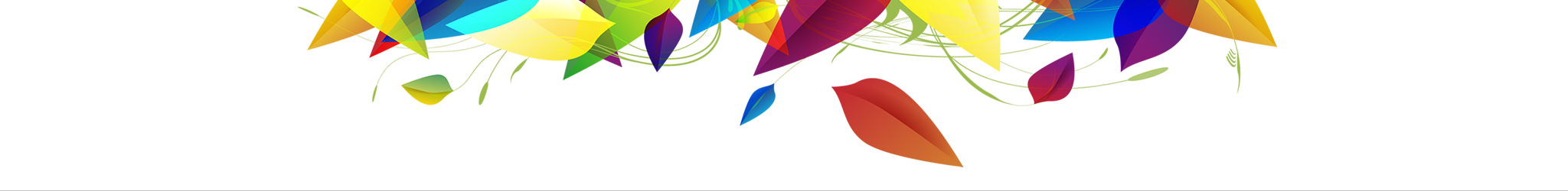 2.  Programme feedback
Attendance rates at training programmes
Service users – 4 training sessions
34/48  (70.8%) attended 3 or more sessions

Care coordinators – 3 training sessions
31/33 (94%) attended 2 or more sessions

Psychiatrists – 2 training sessions
10/12 (83.3%) attended both sessions
[Speaker Notes: Pilot study therefore interested in ‘feasibility and acceptability’ of training intervention – attendance rates one way
Also wanted to know more in depth about people’s experience of the training – whether they felt it met their needs, addressed their concerns, what they learned etc. So feedback forms ….. And on to next slide]
Service user programme feedback (N=32).  Major themes
High ratings of practical aspects of the training (M=4.1/5) and teaching methods used (M=4.3/5).
Group based discussions and the chance to share experiences were most commonly listed as the best aspect of the training (N=17; 53%)
Just over half of the total sample (56%) had used website.  
The majority were optimistic that what they learned will shape what happens in the future (N=20, 62%) 
A small number of participants were less confident change would occur, often commenting they were happy with their medication and relationships with their care workers already.
Care coordinator programme feedback (N=21). Major themes
High ratings of practical aspects of the training (M=4.4/5) and teaching methods across both groups (M=4.4/5).  
Use of website was low with only 6 (28%) saying they used it.  
The chance to meet with others and discuss putting SDM into practice was listed the most as the best aspect of the training.  
Almost all gave positive feedback to the content, describing it as ‘relevant’ and ‘well researched’, and state that it was pitched at their level.  
The majority who responded thought the content was relevant to the work they do (N=17, 81%) and expected to be able to apply it to their work in the future (N=14, 67%), with several stating that they now had the confidence/resources to do so.
Psychiatrist programme feedback (N=6). Major themes
High ratings of practical aspects (M=4.1/5) but slightly lower ratings of the teaching methods (M=3.8/5) across both groups.  
In contrast to the other groups, almost all said they had used the website (N=5).  
All agreed that the content was relevant to their clinical work yet only 2 explicitly stated that what they had learned would shape their practice in the future.  Others noted that it may be hard to incorporate, especially with the demands of the paperwork
One participant commented that the content at times seemed rather anti-psychiatric  and appeared to be in favour of coming off drugs rather than SDM.
Facilitator programme feedback: Major themes
Positive engagement: It was apparent across all groups how well participants in general engage with the training content and study materials.  
Supportive atmosphere: Strong group discussions and a supportive atmosphere is noted across all groups, although particularly amongst the service user groups.  
Technical issues: On several occasions there were issues with equipment.  These included videos not working as well as several problems with accessing the study website.
Facilitator programme feedback: Major themes
Challenge to implementation: Doubts over the ability to put SDM into practice were expressed by members of all groups despite the majority believing that it was relevant to clinical work.  Lack of confidence (SUs), lack of time/resources (CCs) and concerns about having to overcome the power imbalance with service users (Psych) were listed as reasons.
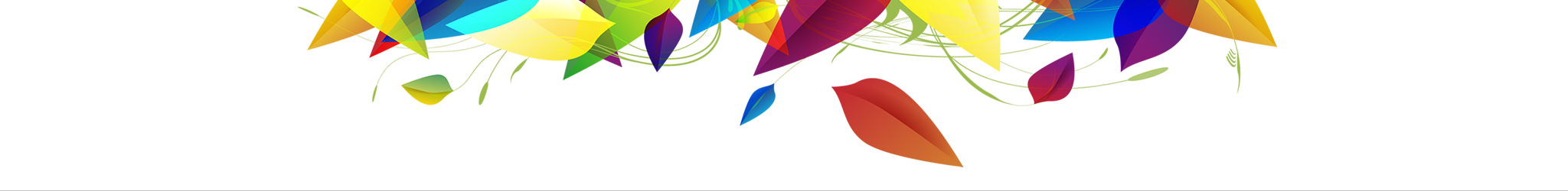 3.  Qualitative interviews
Interview data – service users
On the aims of ShiMME:
“ If they know how we feel about our treatment, they’re more likely to be able to help us in the end.” (Service user, Cambridge)

“The aim of it, to give more power to the patient … to give us a greater say.  I approved of that really, which was probably one of the reasons I did the training … to improve the patient voice.” (Service user, Cambridge)
[Speaker Notes: value of open discussion 
emphasis on service user empowerment]
Interview data – service users
On the aims of ShiMME:
“It’s less frightening if you get a bit more understanding, if you have a bit more input.  Because with mental illness, you feel out of control and then you’re handing yourself over to somebody, and they’re prescribing stuff for you and you’re thinking “I don’t know what’s happening”… if you give people some knowledge, they can help in the decision making.” (Service user, Peterborough)
[Speaker Notes: Knowledge as power]
Service users on the ShiMME training
Benefits:
“It broadened my perspective … but I also learned it wasn’t just me” (Service user, Peterborough)
“The feeling that we were all equals… it wasn’t like they were talking at us.  It was like a communal thing. That was the atmosphere … it was helpful, it helped people to speak up.”(Service user, Cambridge)
“They were a good excuse to get the group back together.  It was also a social occasion, which is always helpful for service users.” (Service user, Cambridge)
[Speaker Notes: solidarity: group work helpful, benefitted from hearing other service users’ perspectives and appreciating similarities – and differences.
trainer identities 
follow up sessions valued – helped apply some of the techniques learned in the main sessions and reinforced the peer support aspect (highly valued), Wish to extend peer support beyond the project
information given on drugs and side effects, broadening of understanding cf. ‘tunnel vision’]
Service users on the ShiMME training
What needs improving:
difficulties with IT and lack of confidence (more support needed), internet access
not always easy to accommodate inter-group differences, group dynamics could be difficult to manage
time-limited programme – service users need ongoing support
[Speaker Notes: solidarity: group work helpful, benefitted from hearing other service users’ perspectives and appreciating similarities – and differences.
trainer identities 
follow up sessions valued – helped apply some of the techniques learned in the main sessions and reinforced the peer support aspect (highly valued), Wish to extend peer support beyond the project
information given on drugs and side effects, broadening of understanding cf. ‘tunnel vision’]
Interview data – service users
Impact/effects of the training: 

“I’ve slept more well since I started doing the ShiMME project … than I ever have before in my life … the fact that I’m eating so well.  A lot’s happened to me in my life.  The fact that I’m eating well and sleeping well, that’s a plus. We learned about that in the training.” (Service user, Cambridge)

“I did hand my ShiMME form to my psychiatrist. So it does help, I can ask more questions… I can ask about long-term effects.  Those sorts of questions I can ask – competently.” (Service user, Cambridge)
Interview data – service users
Impact/effects of the training: 

“It made it clearer, so it became less frightening.  It encouraged me to look up the ones I was on. The last session I had with the psychiatrist, I actually made the suggestion that we upped one of them, took me off the second one…hopefully I can lose weight now, which will be easier on my knees, I know.  The added benefit is I’m not so drowsy in the mornings.  I suggested it, gave him my reasons and that’s what we’re on now. So I felt quite proud of myself.”(Service user, Peterborough)
Interview data – practitioners
On the aims of ShiMME:
valuable in initiating a dialogue and confronting practitioners’ assumptions about the level of service user involvement: ‘The ShiMME project has been really useful for opening that up, for saying to people ‘You do have a voice, you can talk about your medication if you’re unhappy, we are here to listen’
‘There’s a risk as care coordinator that you become the voice for that person and it all comes through you’
opportunity to reflect on and develop existing practice
useful tool that frames discussion in meetings
Interview data – practitioners
Benefits/positives:
informal approach, group discussion cf. being ‘taught’ – ‘it didn’t make you feel like you weren't doing your job’
space to think - “It gave me a chance to think about how I do communicate with people, not just about medication… that was protected time away from your desk just to have that reflection. It got me thinking – definitely got me thinking about my practice and how we approach things as a team.”
“It wasn’t about changing your practice. It was about adapting what you already do”
[Speaker Notes: gave practitioners a rare opportunity to reflect on practice and also openly discuss different opinions/viewpoints on decision-making processes (and challenge each others’ assumptions)]
Interview data – practitioners
What needs improving:
timing of sessions (lunch times, clashed with work with clients), needed more time to reflect on training and practice implications
small and separate groups (care coordinators and psychiatrists) – needed wider involvement and a whole team approach
too much focus on the forms (could appear a tick box, audit exercise and an additional layer of paperwork) – initial concern disappeared for some (tool)
concern about length/format of forms
underlying assumptions about/stereotyping of psychiatry
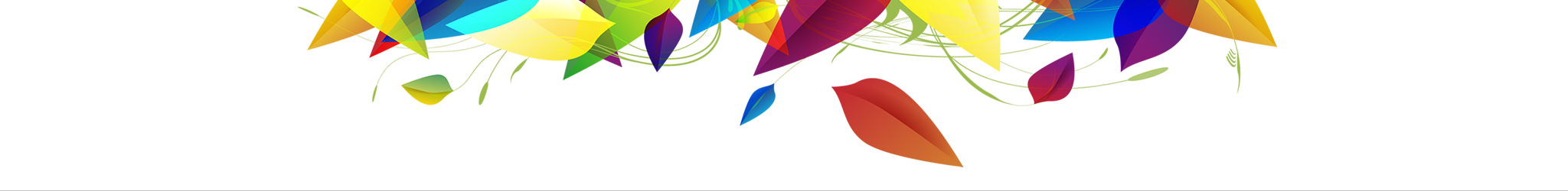 The significance of the findings
Key findings
Most of the quantitative findings are in the expected direction of enhancing SDM
Some service users findings reach statistical significance:
The DCS (our primary outcome) overall and  in being informed as well as value clarity
The Option scale
 Other findings are in the expected direction while not reaching statistical significance:
The STAR in relation to  other practitioners(non psychiatrists) and less so in relation to psychiatrists.
The CPS findings
The findings related to the Control Preference  Scale at present and as preferred, highlights this impression.
These indicate that there is a notable increase in instances in which the person makes the decision regarding medication after consultation with the prescriber; or the prescriber makes the decision after serious consideration of the person’s views, with a significant decrease in at the post programme evaluation of instances in which only the prescriber makes decision without such consideration
Preferred CPS
In the preferred state no prescriber makes decisions without going through an SDM process with the person
And there is an increase in instances in which the prescriber makes the decision after engaging in such a process
There is a decrease in the instances in which the person and the prescriber make the decision jointly, and an increase in which the latter makes the decision after consulting the person.
The latter trend was indicated by people happy with the choices made by their prescribers.
Practitioners results: STAR
Both psychiatrists and care co-ordinators rate highly their relationships with service users, regardless of whether the latter take a problematic approach to medication or not
This rating does not change for psychiatrists between the pre and post programme periods
The implications of what participants liked
Service users very much liked the group process; the sharing with both other service users and with professionals:  opportunity to share, develop friendly and supportive relationships, in which their views counted.
SUs appreciated very much the sessions with the pharmacist: so why do they not approach them that much individually?
The method of providing information seems to be  as important as its content
Why focus on wellbeing in SDM?
The welcomed focus on wellbeing and its significance comes across clearly
Why did we see it as closely connected to the SDM process?
The impact of being on a number of medications; coupled with the impact of experiencing both mental and physical ill health
Focus on wellbeing offers an improvement the person can introduce themselves : recovery,  empowerment , and developing  strengths
Providers’ views
Providers also liked the ring-fenced opportunity to focus on the issue of SDM
 Care co-ordinators found the content relevant and well researched .
Use and non-use of the website
Service users – clear lack of confidence by about half of this group,  expressed  in particular when the opportunity to work individually with the research assistants was on offer
Care co-ordinators – perhaps perceived the website knowledge as beyond their remit?
Psychiatrists were the only group to use the website – more research oriented than the care co-ordinators and not lacking in confidence to do so.
The SU interview data
Interviewed by service user researchers
Those interviewed expressed mostly positive views about the project
For them its value lies in enhancing:
An open discussion
Empowerment
Increase in knowledge
Improvement in wellbeing
In summary
The service user participants seem to have got from the project what the project aimed at, an encouraging message.
This applies less to the psychiatrists, with the care co-ordinators taking a mid position between the service users and the psychiatrists.
The findings have given us plenty of food for thought, which I hope we will take with us in considering the implementation of the findings within ShiMME, within each of the other projects presented today, and beyond.
Limitations
We are aware that the sample of this exploratory study  is too small to warrant generalisation beyond potential trends
We are still awaiting the findings from the cost effectiveness analysis
We are also aware of the impact of the context on motivation to innovate
Future Options to Explore
The promise of the juxtaposition of SDM and the wellbeing focus
The value of group work
The potential of the  internet  as an empowering tool
The promise of having  better informed and empowered service users
The likely impact of this new breed of service users on providers and on services
Innovation as a motivating factor for service users and for providers
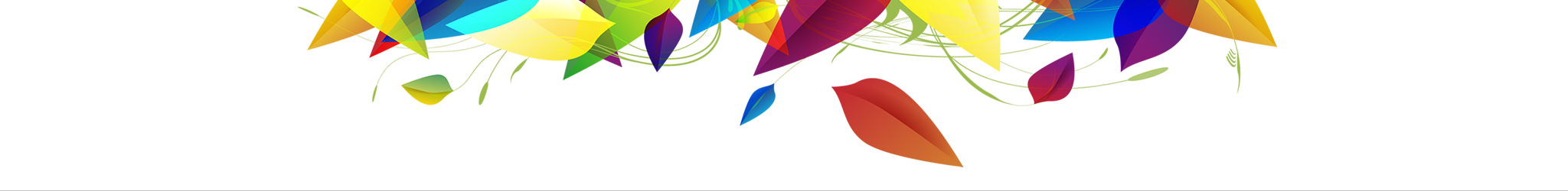 Thank you for listening.